Human Rights: Justice, Reason, Intellect and Participation4To the problems with justifications of Human rights
Zuzana Svobodová
What is justice?
symbolic items such as a sword, scales, and a blindfold
What is justice?
One of the cardinal virtues: prudence, justice, fortitude, temperance
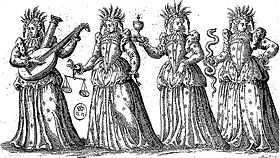 What is justice?
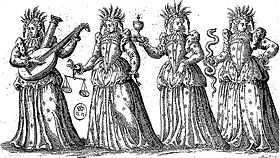 Equality?
Equality before the law: legal egalitarianism. (→blindness)
(inequality in reality: age, social status, roles in organizations – school, army…)
Fairness?
Distributive justice studies what is to be distributed, between whom they are to be distributed, and what is the proper distribution (how).
Retributive justice: wrongdoing should be punished to ensure justice.
Restorative justice (sometimes called "reparative justice"): is an approach to justice that focuses on the needs of victims and offenders (restoration, reparation)
Procedural justice (procedural fairness).
Origins of Human Rights
personality – subject (x object, thing): „The prohibition against taking human life expresses in the most acute form the prohibition of treating a man as if he were a thing.“ (R. Guardini, 1974)
the look of God´s mercy – look of love: essential message for man´s life and for his future:  the dignity of man and the duties respecting life
Letter to Diognetus: „/Christians/ obey the laws that have been laid down, but with their manner of life they rise above the laws. … God has assigned them such a high position, and they are not allowed to abandon it.“
[Speaker Notes: Guardini, Romano. I diritti del nascituro. Studi cattolici, May/June, 1974.]
Human rights as norms
As a moral doctrine, human rights have to be demonstrated to be valid as norms and not facts.

„I learnt from my illiterate but wise mother that all rights to be deserved and preserved came from duty well done. Thus the very right to live accrues to us only when we do the duty of citizenship of the world. From this one fundamental statement, perhaps it is easy enough to define the duties of Man and Woman and correlate every right to some corresponding duty to be first performed. Every other right can be shown to be a usurpation hardly worth fighting for.“
Mahatma Gandhi, 25th May 1947
A model of the structure of HR
John Finnis and his 7 basic forms of human good
(1) life and its capacity for development;
(2) the acquisition of knowledge, as an end in itself;
(3) play, as the capacity for recreation;
(4) aesthetic expression;
(5) sociability and friendship;
(6) practical reasonableness, the capacity for intelligent and reasonable thought processes;
(7) religion, or the capacity for spiritual experience.
John Finnis and his 7 basic forms of human good
Charter of Fundamental Rightsof the European Union
(1) life and its capacity for development;
(2) the acquisition of knowledge, as an end in itself;
(3) play, as the capacity for recreation;
(4) aesthetic expression;
(5) sociability and friendship;
(6) practical reasonableness, the capacity for intelligent and reasonable thought processes;
(7) religion, or the capacity for spiritual experience.
dignity, freedoms, equality, solidarity, citizens' rights and justice
Charter of Fundamental Rightsof the European Union
Preamble:
The peoples of Europe, in creating an ever closer union among them, are resolved to share a peaceful future based on common values.
Conscious of its spiritual and moral heritage, the Union is founded on the indivisible, universal values of human dignity, freedom, equality and solidarity; it is based on the principles of democracy and the rule of law. It places the individual at the heart of its activities, by establishing the citizenship of the Union and by creating an area of freedom, security and justice.
The Union contributes to the preservation and to the development of these common values while respecting the diversity of the cultures and traditions of the peoples of Europe as well as the national identities of the Member States and the organisation of their public authorities at national, regional and local levels; it seeks to promote balanced and sustainable development and ensures free movement of persons, services, goods and capital, and the freedom of establishment.
…Enjoyment of these rights entails responsibilities and duties with regard to other persons, to the human community and to future generations.
Charter of Fundamental Rightsof the European Union (12/12/2007)
The first title, dignity, guarantees the right to life and prohibits torture, slavery, the death penalty, eugenic practices and human cloning. 
    The second title covers liberty, personal integrity, privacy, protection of personal data, marriage, thought, religion, expression, assembly, education, work, property and asylum.
    The third title covers equality before the law, prohibition of all discrimination including on basis of disability, age and sexual orientation, cultural, religious and linguistic diversity, the rights of children and the elderly.
    The fourth title covers social and workers' rights including the right to fair working conditions, protection against unjustified dismissal, and access to health care, social and housing assistance.
    The fifth title covers the rights of the EU citizens such as the right to vote in election to the European Parliament and to move freely within the EU. It also includes several administrative rights such as a right to good administration, to access documents and to petition the European Parliament.
    The sixth title covers justice issues such as the right to an effective remedy, a fair trial, to the presumption of innocence, the principle of legality, non-retrospectivity and double jeopardy.
    The seventh title concerns the interpretation and application of the Charter. These issues are dealt with above.
The main issues of human rights, fundamental concepts
As a moral doctrine, human rights have to be demonstrated to be valid as norms and not facts.
Presently, two particular approaches to the question of the validity of human rights predominate:
the 'interests theory approach’
the ‘will theory approach’
The Interests Theory Approach
the principal function of human rights is to protect and promote certain essential human interests → primarily concerned to identify the social and biological prerequisites for human beings leading a minimally good life, human well-being
John Finnis (1980) argues that human rights are justifiable on the grounds of their instrumental value for securing the necessary conditions of human well-being. He identifies seven fundamental interests as providing the basis for human rights („basic forms of human good“, the essential prerequisites for human well-being,  serve to justify our claims to the corresponding rights, whether they be of the claim right or liberty right variety): (1) life and its capacity for development; (2) the acquisition of knowledge, as an end in itself; (3) play, as the capacity for recreation; (4) aesthetic expression; (5) sociability and friendship; (6) practical reasonableness, the capacity for intelligent and reasonable thought processes; (7) religion, or the capacity for spiritual experience.
The Interests Theory Approach
James Nickel (1987:84): „a prudential argument from fundamental interests attempts to show that it would be reasonable to accept and comply with human rights, in circumstances where most others are likely to do so, because these norms are part of the best means for protecting one's fundamental interests against actions and omissions that endanger them.“ The fundamental aim of which is not to promote the common good, but the protection and promotion of individuals' self-interest .
Critique of the interests theory approach
economic philosopher Amartya Sen (1999): the minimal conditions for a decent life are socially and culturally relative. While the interests themselves may be ultimately identical, adequately protecting these interests will have to go beyond the mere specification of some purportedly general prerequisites for satisfying individuals' fundamental interests.
This approach is based upon the assumption that individuals occupy a condition of relatively equal vulnerability to one another.
the interests-based approach tends to construe our fundamental interests as pre-determinants of human moral agency
[Speaker Notes: One might seek to include freedom as a basic human interest, but freedom is not constitutive of our interests on this account. This particular concern lies at the heart of the so-called 'will approach' to human rights.]
The Will Theory Approach
attempts to establish the philosophical validity of human rights upon a single human attribute: the capacity for freedom
H.L.A. Hart (1955:77): all rights are reducible to a single, fundamental right: „equal right of all men to be free“
Henry Shue (1996) grounds rights upon liberty, security, and subsistence.
The Will Theory Approach
moral philosopher Alan Gewirth (1978, 1982): the distinguishing characteristic of human beings generally: the capacity for rationally purposive agency, all human action is rationally purposive; what is required to be a rationally purposive agent in the first place? –  freedom and well-being are the two necessary conditions for rationally purposive action – essential prerequisites for being human; to be human is to possess the capacity for rationally purposive action; the 'principle of generic consistency' (PGC)
Will theorists attempt to establish the validity of human rights upon the ideal of personal autonomy: rights are a manifestation of the exercise of personal autonomy.
Critique of the will theory approach
marginal cases: human beings who are temporarily or permanently incapable of acting in a rationally autonomous fashion (individuals diagnosed from suffering from dementia, schizophrenia, clinical depression, individuals who remain in a comatose condition, from which they may never recover) – individuals incapable of satisfying through the acting in a rationally purposive manner (or with free will, or with personal autonomy) have no legitimate claim to human rights.
Human Rights: Justice, Reason, Intellect and Participation5Some cases in human rights problematics
Zuzana Svobodová
Cases – recent vs. future
Recent and future cases: 
Human trafficking: „is growing around the world. According to numbers from the UNODC (United Nations Office on Drugs and Crime), there’s been an increasing global trend since 2010.“
Refugee crises: „According to the U.N. chief, the world is dealing with the “highest levels of displacement on record.” Reasons include climate change and armed conflict. Refugees fleeing their homes also experience persecution and discrimination. Other reports suggest the situation will only get worse in the future.“
Human rights and technology: „The future will include questions about human rights as they apply to data privacy, the definition of hate speech, surveillance and digital security.“
 Nationalism: „nationalism is on the rise.“ Where? „in countries like the United States, Europe, China, and Turkey“; the right to life, food, and health. Vulnerable groups? refugees and minorities
Attacks on journalists and the spread of misinformation; Reporters Without Borders
Responding to climate change: „The climate crisis will only get worse as time goes on.“ „How to respond to humanitarian crises caused by climate change will also be a significant human rights issue.“
„A more effective UN and commitment to human rights“
AwARDS FOR DEFENCE OF HUMAN RIGHTS
The Václav Havel Human Rights Prize: is an annual award which honours (€60000) outstanding civil society action in defence of human rights, in Europe and beyond.
United Nations Prize in the Field of Human Rights: idea 1966, the first six recipients on 10 December 1968 (the 20th anniversary of the UDHR, Human Rights Day – December 10).
Sakharov Prize: The Sakharov Prize for Freedom of Thought, for individuals or groups who have dedicated their lives to the defence of human rights and freedom of thought; named after Russian scientist and dissident Andrei Sakharov; the prize was established in December 1988 by the European Parliament.
The Human Rights Awards (Australia): were established in 1987 by the then Human Rights and Equal Opportunity Commission (HREOC)
The Human Rights Tulip: „an annual prize awarded by the Dutch ministry of Foreign Affairs to a human rights defender or organisation who promotes and supports human rights in innovative ways “
Promotion strategies of the UDHR
Military force („a doctrine for United Nations member states to intervene to protect populations from atrocities. It has been cited as justification in the use of recent military interventions.“ Example: 2011 military intervention in the First Libyan Civil War by Nato and Qatar)
Economic actions (economic sanctions)
Informational strategies (Human rights education and activism)
Legal instruments (an international tribunal to judge political leaders accused of international crimes was first proposed during the Paris Peace Conference in 1919; „On 17 July 1998, the Rome Statute of the International Criminal Court was adopted by a vote of 120 to seven (China, Iraq, Israel, Libya, Qatar, the United States, and Yemen), with 21 countries abstaining. Following 60 ratifications, the Rome Statute entered into force on 1 July 2002 and the International Criminal Court (in Hague, Netherlands, ICC – can prosecute individuals under international criminal law ≠ International Court of Justice – for giving advisory opinions on international legal issues) was formally established.“ Human Rights Council (Geneva, Switzerland) – from 2006, The United Nations Human Rights Council (UNHRC) – „a United Nations body whose mission is to promote and protect human rights around the world“, „The Council has been strongly criticized for including member countries that engage in human rights abuses“, „The Council investigates allegations of breaches of human rights in United Nations member states and addresses thematic human rights issues like freedom of association and assembly, freedom of expression, freedom of belief and religion, women's rights, LGBT rights, and the rights of racial and ethnic minorities“), …
Freedom of speech
freedom of expression
What makes us human?
What is „speech“? What is „freedom“?
Freedom
Dialogue, speech
projects